ORGANIZACJA I PROWADZENIE DZIAŁALNOŚCI KULTURALNEJpodmioty i formy
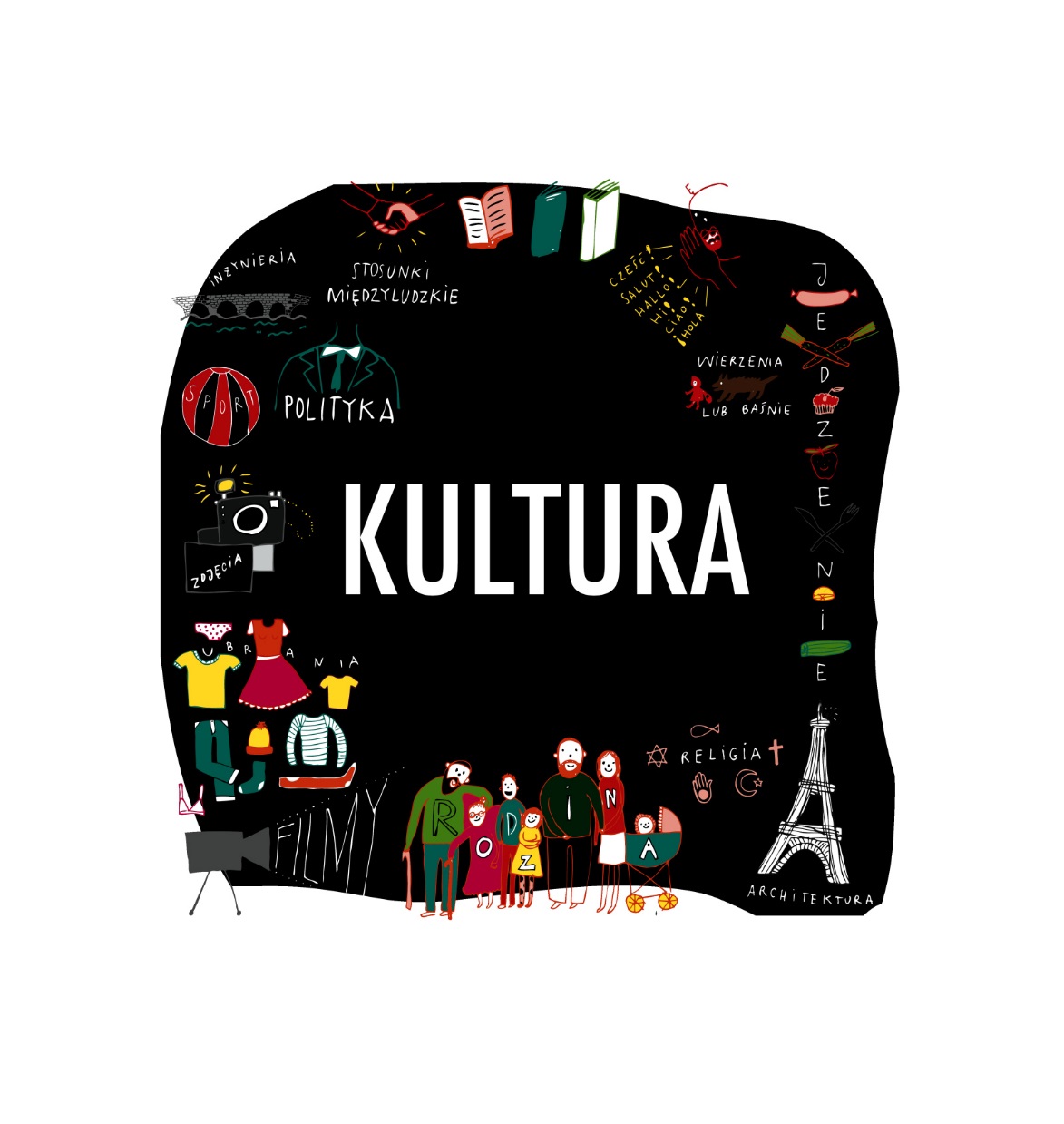 Małgorzata Giełda, Zakład Nauki Administracji UWr
PODMIOTY I FORMY
Wprowadzenie – podmioty i formy
Formy organizacyjne działalności kulturalnej (art. 2)
Formy pozaustawowe działalności kulturalnej
Podmioty uprawnione do prowadzenia d.k.
Wolontariat, pożytek publiczny, działalność gospodarcza a działalność kulturalna
PODMIOTY I FORMY
WPROWADZENIE
Podmioty zajmujące się działalnością kulturalną w Polsce: 
instytucje publiczne,
organizacje pozarządowe,
organizacje prywatne (komercyjne). 

W zależności od rodzaju podmiotu zajmującego się kulturą mają zastosowanie odpowiednie akty prawa, które stanowią podstawę ich działalności.

Integralną częścią instytucji zajmujących się działalnością kulturalną jest system szkolnictwa artystycznego.
PODMIOTY I FORMY
WPROWADZENIE
Formy, w jakich prowadzona jest działalność kulturalna 
w Polsce są rozmaite i nie stanowią katalogu zamkniętego 
w ustawie.
 

W zależności od przyjętej formy prowadzenia działalności kulturalnej mają zastosowanie odpowiednie akty prawa.
PODMIOTY I FORMY
FORMY ORGANIZACYJNE 
DZIAŁALNOŚCI KULTURALNEJ – art. 2
Katalog form organizacyjnych działalności kulturalnej (art. 2)
(katalog otwarty – wyrok NSA z 11 czerwca 2015 r., I FSK 1988/13)
PODMIOTY I FORMY
FORMY ORGANIZACYJNE 
DZIAŁALNOŚCI KULTURALNEJ – art. 2
FORMY ORGANIZACYJNE


ZDEFINIOWANE W USTAWACH	(tylko) NAZWANE 
					(brak definicji w ustawach)



BRAK DEFINICJI LEGALNEJ FORMY DZIAŁALNOŚCI KULTURALNEJ


definiowanie wskazanych przez ustawodawcę form 
prowadzenia działalności kulturalnej 
następować z uwzględnieniem ich znaczenia językowego.
PODMIOTY I FORMY
FORMY ORGANIZACYJNE 
DZIAŁALNOŚCI KULTURALNEJ – art. 2
TEATR
instytucja zajmująca się wystawianiem utworów scenicznych

OPERA
instytucja wystawiająca sceniczne dramaty muzyczne

OPERETKA
instytucja wystawiająca muzyczne utwory sceniczne 
o charakterze rozrywkowym

FILHARMONIA
instytucja dysponująca stałym zespołem instrumentalistów 
i śpiewaków, organizująca koncerty muzyki poważnej

ORKIESTRA
wieloosobowy zespół instrumentalny, 
grający pod kierownictwem dyrygenta
PODMIOTY I FORMY
FORMY ORGANIZACYJNE 
DZIAŁALNOŚCI KULTURALNEJ – art. 2
INSTYTUCJA FILMOWA 
(art. 17 ustawy o państwowych instytucjach filmowych)


				      LUB





KINO
instytucja, w której prowadzone są projekcje filmów 
na dużym ekranie;

GALERIA SZTUKI
instytucja zajmująca się ekspozycją dzieł artystycznych 
(sztuki);

FILM – utwór artystyczny polegających na serii następujących po sobie obrazów z dźwiękiem lub bez dźwięku, wyrażających określone treści, utrwalonych na nośniku wywołującym wrażenie ruchu
prowadzi działalność w zakresie promocji oraz upowszechniania filmu i kultury filmowej
powołana do produkcji 
i opracowywania filmów*
PODMIOTY I FORMY
FORMY ORGANIZACYJNE 
DZIAŁALNOŚCI KULTURALNEJ – art. 2
BIBLIOTEKA
instytucja powołana do gromadzenia i udostępniania księgozbiorów

DOM KULTURY
instytucja animująca kulturę przez zarządzanie infrastrukturą kulturalno-rozrywkową w postaci czytelni, sal kinowych, świetlic, instrumentów itp.

OGNISKO ARTSTYCZNE
placówkę umożliwiającą rozwijanie zainteresowań i uzdolnień artystycznych

OŚRODEK BADAŃ I DOKUMENTACJI
instytucję zajmującą się badaniem i dokumentacją archiwalną 
w zakresie poszczególnych dziedzin kultury.
PODMIOTY I FORMY
FORMY ORGANIZACYJNE 
DZIAŁALNOŚCI KULTURALNEJ – art. 2
MUZEUM
jednostka organizacyjna nienastawiona na osiąganie zysku, której celem jest:
PODMIOTY I FORMY
INNE USTAWOWE FORMY 
DZIAŁALNOŚCI KULTURALNEJ
Pewne dodatkowe formy działalności kulturalnej 
wskazuje ustawodawca w art. 11 ust. 2:
orkiestra symfoniczna, 
orkiestra kameralna, 
zespół pieśni i tańca, 
zespół chóralny.
PODMIOTY I FORMY
POZAUSTAWOWE FORMY 
DZIAŁALNOŚCI KULTURALNEJ
Poza przywołanymi przez ustawodawcę przykładami form, w których odbywa się działalność kulturalna, można wskazać też takie, jak np.:

MEDIATEKA 
instytucja posiadająca i upowszechniająca zbiór druków, nagrań i materiałów multimedialnych

PRACOWNIA MALARSKA

PRACOWNIA PLASTYCZNA

SALON LITERACKI

CENTRUM SZTUKI CYFROWEJ
PODMIOTY I FORMY
FORMY DZIAŁALNOŚCI PODMIOTÓW, DLA KTÓRYCH DZIAŁALNOŚĆ KULTURALNA NIE JEST PODSTAWOWYM CELEM STATUTOWYM – art. 4
Przepis określa formy, w jakich może być prowadzona działalność kulturalna przez:
osoby prawne
jednostki organizacyjne niemające osobowości prawnej
dla których taka działalność nie jest podstawowym celem statutowym. 

Formami tymi w szczególności są:
kluby, 
świetlice, 					KATALOG
domy kultury,				OTWARTY
biblioteki…

Dopuszczalne jest prowadzenie, jako działalności dodatkowej, działalności kulturalnej także w innych formach organizacyjnych, w tym także zbliżonych do tych, o których mowa w art. 2.
PODMIOTY I FORMY
FORMY DZIAŁALNOŚCI PODMIOTÓW, DLA KTÓRYCH DZIAŁALNOŚĆ KULTURALNA NIE JEST PODSTAWOWYM CELEM STATUTOWYM – art. 4
KLUB
miejsce, w którym realizowana jest działalność kulturalna o charakterze rozrywkowym 

ŚWIETLICA
placówka organizująca zajęcia rozrywkowe, np. kursy tańca

DOM KULTURY
budynek mieszczący lokale kulturalno-rozrywkowe, jak czytelnia czy sala kinowa

BIBLIOTEKA
placówka powołana do gromadzenia i udostępniania księgozbiorów
PODMIOTY I FORMY
FORMY DZIAŁALNOŚCI PODMIOTÓW, DLA KTÓRYCH DZIAŁALNOŚĆ KULTURALNA NIE JEST PODSTAWOWYM CELEM STATUTOWYM – art. 4
KLUB, ŚWIATLICA, DOM KULTURY, BIBLIOTEKA

Formy te są tworzone przy:
zakładach pracy, 
sanatoriach, 
ośrodkach wypoczynkowych, 
szpitalach …
PODMIOTY I FORMY
FORMY DZIAŁALNOŚCI PODMIOTÓW, DLA KTÓRYCH DZIAŁALNOŚĆ KULTURALNA NIE JEST PODSTAWOWYM CELEM STATUTOWYM – art. 4
PODMIOT							ODBIORCA
(os. pr./ jedn. bez os. pr.)				(działań podmiotu)

DZIAŁALNOŚĆ STATUTOWA PODMIOTU

DZIAŁALNOŚĆ POZASTATUTOWA PODMIOTU, np.:
KLUB, ŚWIATLICA, DOM KULTURY, BIBLIOTEKA
ROZRYWKA, ROZWIJANIE i UPOWSZECHNIANIE ZAINTERESOWAŃ


Wskazane formy działalności kulturalnej podejmowane przez osoby prawne oraz jednostki organizacyjne niemające osobowości prawnej, których podstawowym celem statutowym nie jest prowadzenie działalności kulturalnej, mają wspólny mianownik w postaci albo zapewnienia rozrywki, albo rozwijania i upowszechniania zainteresowań kulturalnych odbiorcom ich pozostałej działalności.
PODMIOTY I FORMY
FORMY DZIAŁALNOŚCI PODMIOTÓW, DLA KTÓRYCH DZIAŁALNOŚĆ KULTURALNA NIE JEST PODSTAWOWYM CELEM STATUTOWYM (art. 4) – KWESTIE FINANSOWE
Zastrzeżenie wyrażone w art. 4 ust. 2 
ma istotne znaczenie w prawie podatkowym: 

1. Koszty prowadzenia działalności kulturalnej (w tym wynagrodzenia dla pracowników, składka na ubezpieczenie społeczne, i inne wydatki z tytułu zatrudnienia) obciążają koszty działalności podstawowej. 

2. Koszty działalności podstawowej, o której mowa w art. 4 u. 2 nie są tym samym, co koszty uzyskania przychodu w rozumieniu art. 15 ust. 1 u.pdop.
(wyrok NSA z 8.8.1997 r., I SA/Po 242/97), 


u.vat – ustawa o podatku od towarów i usług
u.pdop – ustawa o podatku dochodowym od osób prawnych
PODMIOTY I FORMY
FORMY DZIAŁALNOŚCI PODMIOTÓW, DLA KTÓRYCH DZIAŁALNOŚĆ KULTURALNA NIE JEST PODSTAWOWYM CELEM STATUTOWYM (art. 4) – KWESTIE FINANSOWE
Zastrzeżenie wyrażone w art. 4 ust. 2 
ma istotne znaczenie w prawie podatkowym: 


3. Jeżeli jednym z celów niepodstawowych określonych w statucie osoby prawnej 
jest działalność kulturalna prowadzona w formie określonej w art. 4 ust. 1, to dochody
tej osoby w części przeznaczonej bezpośrednio na ów cel są zwolnione od podatku,
stosownie do art. 17 ust. 1 pkt 4 u.pdop.

4. Instytucje, dla których celem podstawowym nie jest prowadzenie działalności kulturalnej, nawet jeśli taką prowadzą, nie są instytucjami o charakterze kulturalnym w rozumieniu art. 43 ust. 1 pkt 33 lit. a u.vat (wyr. WSA w Warszawie z 11.7.2012 r., III SA/Wa 2797/11).

u.vat – ustawa o podatku od towarów i usług
u.pdop – ustawa o podatku dochodowym od osób prawnych
PODMIOTY I FORMY
FORMY DZIAŁALNOŚCI KULTURALNEJ
PODSUMOWANIE
Nie ma obowiązku ograniczania pojęcia działalności kulturalnej tylko 
do tej prowadzonej w formach wymienionych w art. 2.

wyr. NSA z 17.5.2011 r., II OSK 378/11
wyr. NSA z 14.5.2015 r., I FSK 318/14

Powstawanie nowych form działalności kulturalnej i zanik dotychczasowych związany jest z naturalnym rozwojem społecznym i technologicznym. 

Trudno jednak przyjąć – za przywołanym wyżej orzeczeniem – że do form organizacyjnych działalności kulturalnej można zaliczyć jednorazową imprezę kulturalną, np. dożynki. 
Wydaje się bowiem – biorąc pod uwagę treść katalogu zamieszczonego 
w art. 2 – że kategoria ta obejmuje jedynie takie typy (stałe i ciągle działające)
PODMIOTY I FORMY
PODMIOTY UPRAWNIONE DO PROWADZENIA DZIAŁALNOŚCI KULTURALNEJ – art. 3 u. 1
PODZIAŁ GENERALNY

Podmioty, które mogą prowadzić działalność kulturalną:
osoby prawne,
osoby fizyczne,
jednostki organizacyjne nieposiadające osobowości prawnej.
PODMIOTY I FORMY
PODMIOTY UPRAWNIONE DO PROWADZENIA DZIAŁALNOŚCI KULTURALNEJ – art. 3 u. 2
Działalność kulturalna a działalność gospodarcza

Działalność polegająca na tworzeniu, upowszechnianiu i ochronie kultury, w rozumieniu ustawy, nie stanowi działalności gospodarczej, 
o której mowa w art. 2 ustawy o swobodzie działalności gospodarczej.

Nie oznacza to jednak, że nie może ona mieć zarobkowego charakteru.

Sformułowanie to ma jedynie taką konsekwencję, że wyłączone zostały w stosunku do podmiotów prowadzących działalność kulturalną – w zakresie wynikającym z art. 3 u. 3 ustawy – prawne skutki prowadzenia działalności gospodarczej.
PODMIOTY I FORMY
PODMIOTY UPRAWNIONE DO PROWADZENIA DZIAŁALNOŚCI KULTURALNEJ – art. 3 u. 3
Działalność kulturalna 
a działalność pożytku publicznego i wolontariat

Działalność kulturalna 
może pokrywać się z działalnością pożytku publicznego.
PODMIOTY I FORMY
PODMIOTY UPRAWNIONE DO PROWADZENIA DZIAŁALNOŚCI KULTURALNEJ – art. 3 u. 3
Działalność kulturalna 
a działalność pożytku publicznego i wolontariat 
oraz działalność gospodarcza

Art. 3 u. 3 dookreśla system prawa regulujący działalność w sferze kulturalnej. 

Wskazuje on, kolejność zastosowania przepisów trzech ustaw.

Do działalności polegającej na tworzeniu, upowszechnianiu i ochronie kultury należy stosować:
przepisy ustawy 
przepisy ustawy o działalności pożytku publicznego i o wolontariacie
przepisu ustawy o swobodzie działalności gospodarczej
PODMIOTY I FORMY
PODMIOTY UPRAWNIONE DO PROWADZENIA DZIAŁALNOŚCI KULTURALNEJ – art. 3 u. 3
Działalność kulturalna 
o charakterze działalności gospodarczej

Działalność kulturalna prowadzona przez podmioty inne niż instytucje kultury. 

Ma materialnie charakter działalności gospodarczej.

Mogą ją ubocznie prowadzić instytucje kultury.*

PRZYKŁAD:
działalność wydawnicza 

* wówczas nie stosuje się ustawy o s.dz.g. w zakresie, w którym odmiennie dane kwestie reguluje ustawa lub ustawa o wolontariacie.
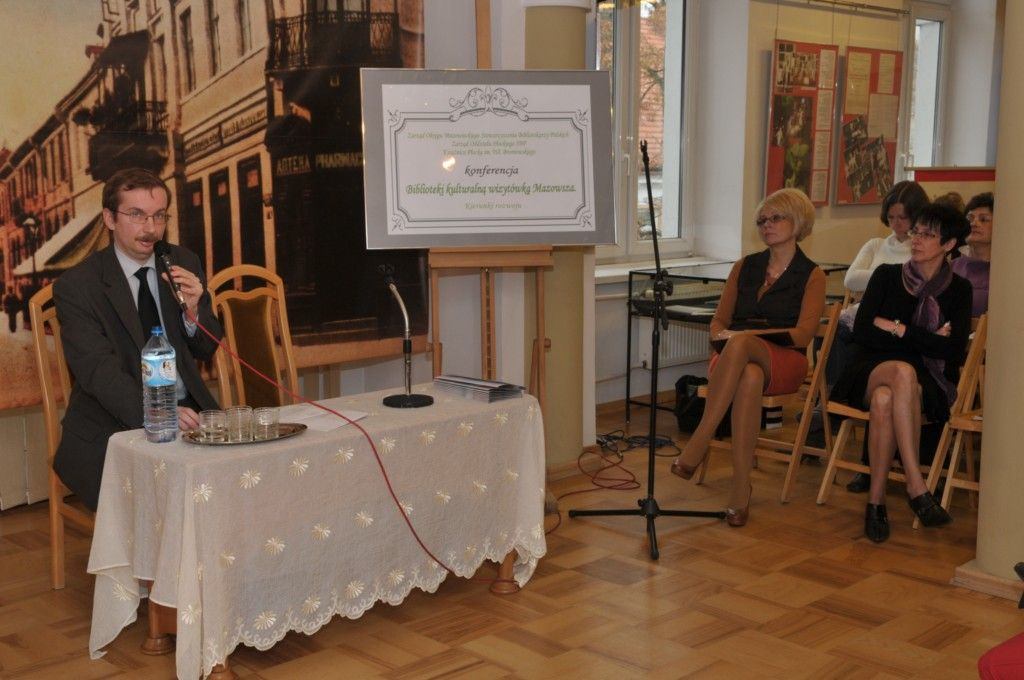 Rafał Golat
DZIĘKUJĘ ZA UWAGĘ
Małgorzata Giełda
Zakład Nauki Administracji UWr